Ein Kind mit Bauchschmerzen
Yvonne Rammer I  Turnusärztin  I  18.05.2022
Vorstellung
Anruf der Pflege um ca. 03:00 Uhr:
8 jähriger Junge
Kommt mit der Rettung
Starke Bauchschmerzen und auffällige Atmung
Erster Eindruck
Schlechter AZ
Blasse Hautfarbe
Auffälliges Atemmuster
Starrer Blick




 Kritisch krankes Kind
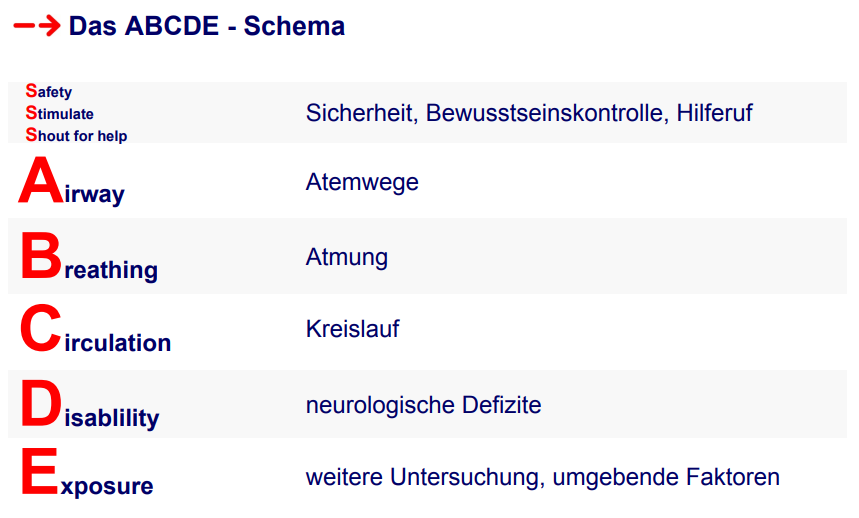 https://www.uni-kiel.de/anaesthesie/docs/Studenten/Vortrag_Notfall/20121015_ABCDE_Harbs.pdf
Airway
Airway - Atemwege
offen und sicher
gefährdet
verlegt

 Frei
Breathing
Breathing - Atmung
Atemfrequenz 
Atemgeräusch
Atemarbeit
Atemeffizienz – spO2
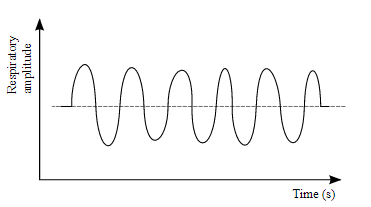 Kußmaul-Atmung
vA bds., spO2 98%
https://de.wikipedia.org/wiki/Ku%C3%9Fmaul-Atmung#/media/Datei:Breathing_abnormalities.svg
[Speaker Notes: Erhöhte Atemarbeit bei normaler Frequenz

vA bds.
spO2 98%]
Circulation
Circulation - Kreislauf
Herzfrequenz 
Blutdruck 
Periphere Durchblutung
Vorlastzeichen 
12-Kanal EKG


90 ppm, 100/60 mmHg
Periphere Pulse gut tastbar, keine Vorlastzeichen
Sinusrhythmus
Disability
Disability – neurologische Untersuchung, …
Bewusstseinszustand
Blutzucker
Neurologische Auffälligkeiten (Pupillen, …)




 leicht eingetrübt, jedoch ansprechbar
Blutzucker
492 mg/dL
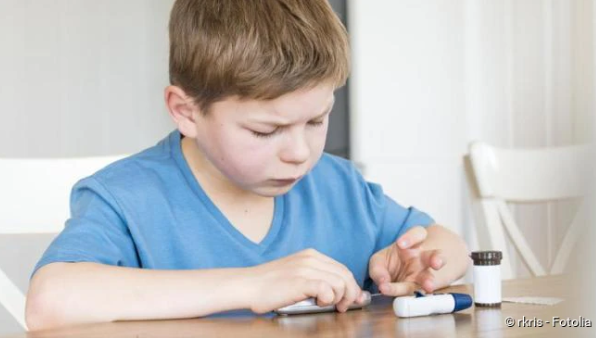 https://www.netdoktor.de/krankheiten/diabetes-mellitus/diabetes-bei-kindern/
Exposure
Exposure – weiter Untersuchung/Anamnese
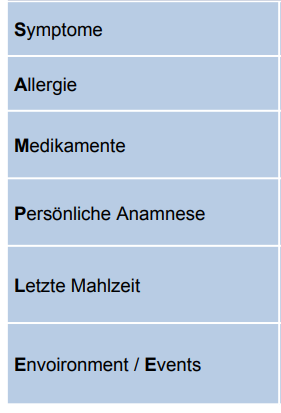 Untersuchung des vollständig entkleideten Patienten
Wärmeerhalt
SAMPLE



Tugor herabgesetzt, Exsikkose
Diffuser Druckschmerz im Abdomen 
Keine Allergien, keine Dauermedikation, keine Vorerkrankungen
[Speaker Notes: Eine Pseudoperitonitis diabetica kann im Rahmen einer Ketoazidose bei vorliegendem Diabetes mellitus Typ 1 auftreten. Sie ist durch das Vorkommen von Symptomen gekennzeichnet, die einer Peritonitis ähneln.
Die Patienten präsentieren sich mit Übelkeit, Erbrechen, Schmerzen oder einem gebläh­ten Abdomen. Sinkt der Blutzuckerspiegel, reduziert sich meist auch die beschriebene Symptomatik. Aufgrund der starken Bauchschmerzen sollten Ursachen für ein akutes Abdomen ausgeschlossen werden.]
Venöse Blutgasanalyse
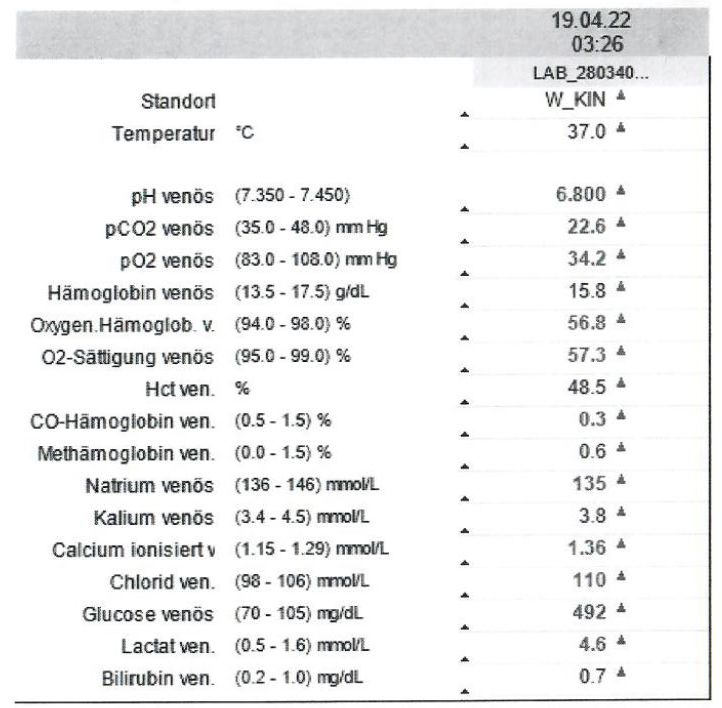 [Speaker Notes: Azidose
pCO2 erniedrigt  Hyperventilation
Bicarbonat: erniedrigt]
Diagnose?
Diabetische Ketoazidose bei Erstmanifestation eines Diabetes mellitus Typ 1
Absoluter Insulinmangel
Deckung Energiebedarf durch Lipolyse  Ketonkörperbildung
Hyperglykämie  vermehrte Ausscheidung von Wasser und Elektrolyten
Pseudoperitonitis diabetica
Symptome, die Peritonitis ähneln
Ketoazidose führt zu einer Reizung des Peritoneums 
Übelkeit, Erbrechen, Schmerzen oder gebläh­tes Abdomen
Prozedere
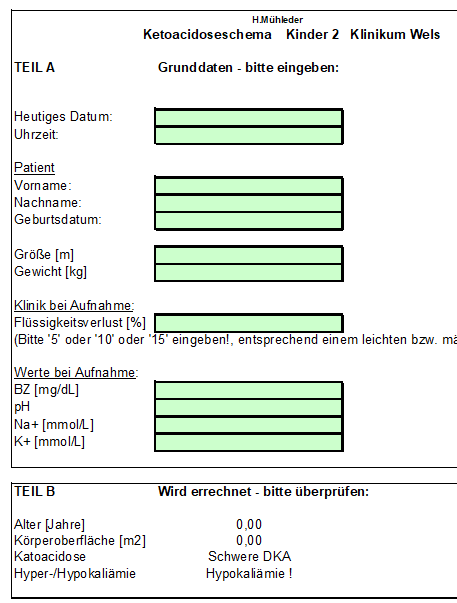 Prozedere
Behandlung nach Ketoazidoseschema
Je nach Exsikkosegrad, Blutzucker und Gewicht
Infusionen (NaCl 0,9%), Insulinperfusor, Kaliuminfusion
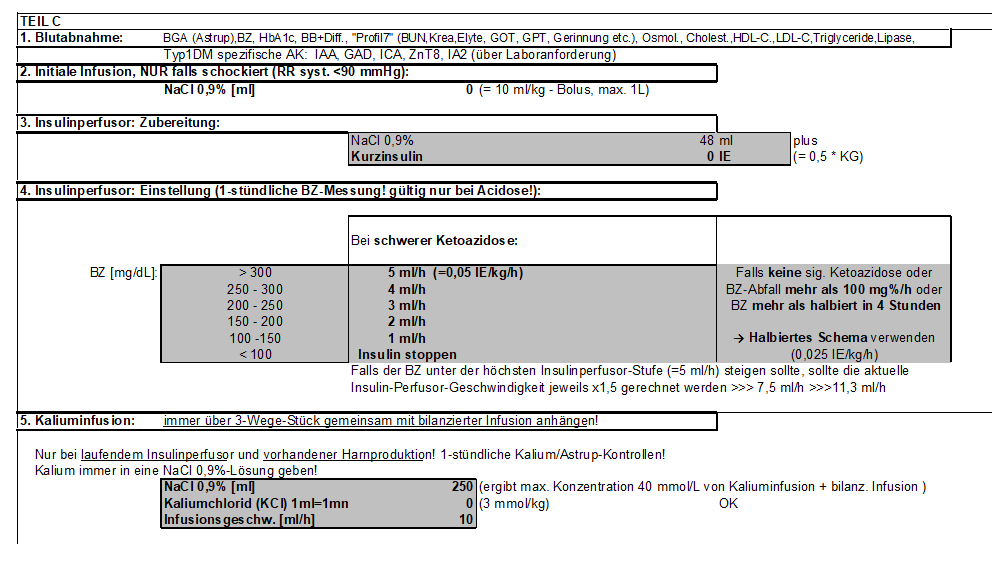 [Speaker Notes: Bolus 10ml/kg KG NaCl bei Schok
Insulin kurzwirksam 0,5*Kg
Rate einstellen je nach BZ
Kalium: nur bei Harnproduktion]
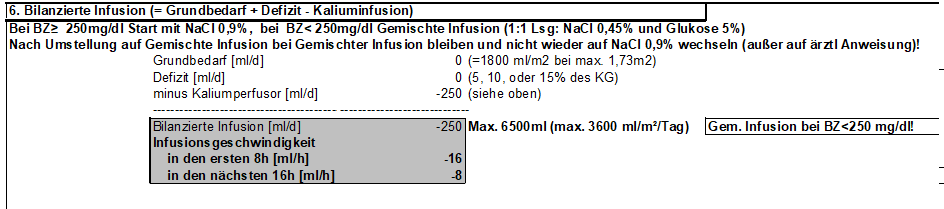 Prozedere
Transfer an KUK zur intensivmedizinischen Betreuung

Indikation für intensivmedizinische Betreuung:
Alter < 2Jahre
BZ >1000 mg/dL 
Bewusstseinsstörung 
pH <7,0 
Schock
Hyperosmolares diabetisches Koma
schwerwiegende Komplikation des Diabetes mellitus Typ 2 (überwiegend)
hohe Blutzucker-Konzentrationen (> 600 mg/dL)
progrediente Dehydratation mit Elektrolytstörungen bis zum Volumenmangelschock



 Infusion physiologischer Kochsalzlösungen und Kaliumsubstitution
 intravenöse Insulinzufuhr
Herzlichen Dank !
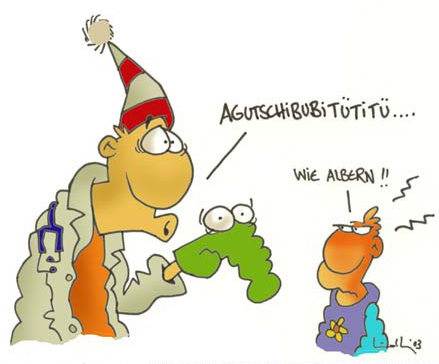 Diabetes-Erstmanifestation
 
Profil 7, Gerinnung, BSG, Astrup,
HbA1C 
Harn- Teststreifen + Sediment
BB, CRP, Gliadin AK, TTGA, EMA
Thoraxröntgen, Handwurzelröntgen 
Nieren, kleines Becken, Abdomen
EKG, Somatogramm
C-Peptid (Nuklear)
"Kuss-Maul"
Ketonkörper 
Urämie
Salicylsäure
Methanol
Äthylenglykol (bzw. Ethylenglykol)
(Urämie)
Laktat